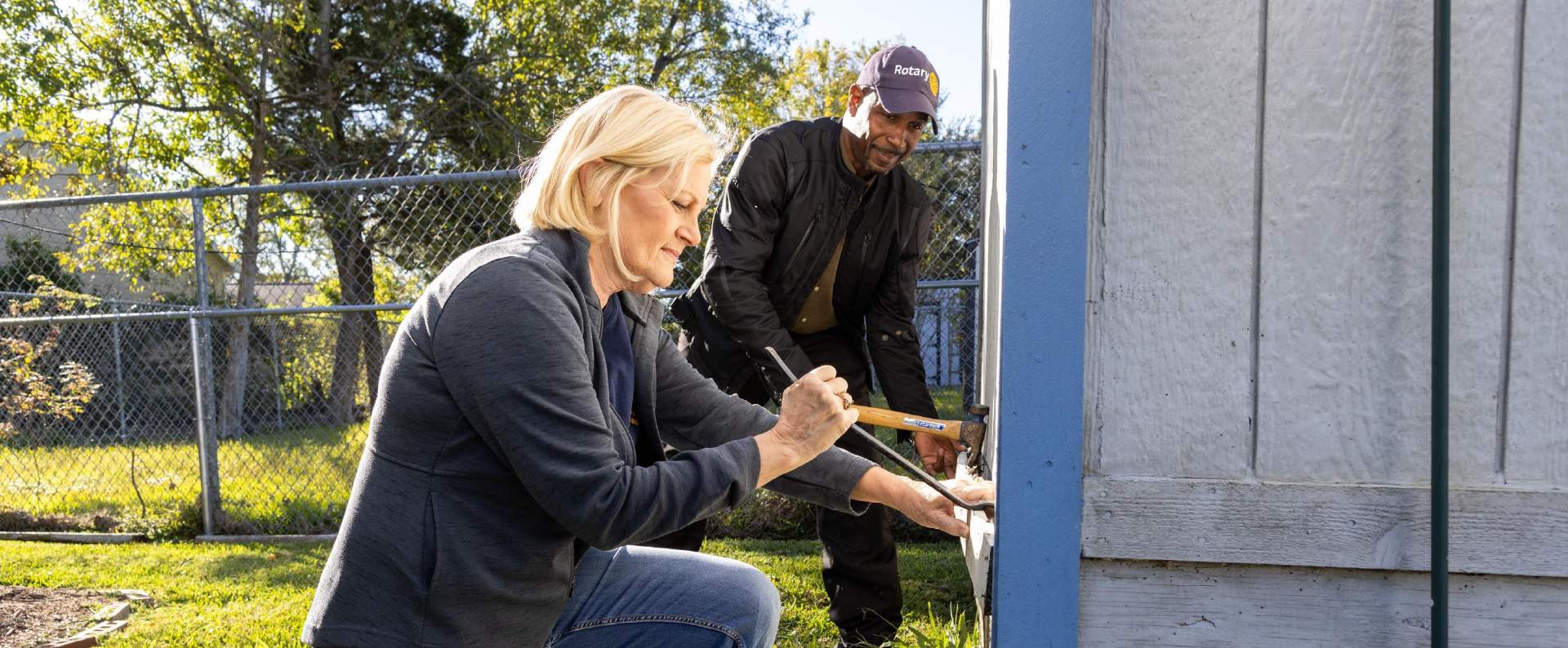 1
YOUR PUBLIC IMAGE CAMPAIGN
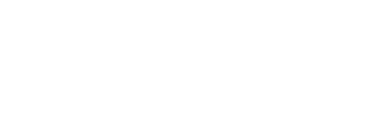 PROMOTING YOUR MEMBERS AS PEOPLE OF ACTION THROUGH THE YEAR
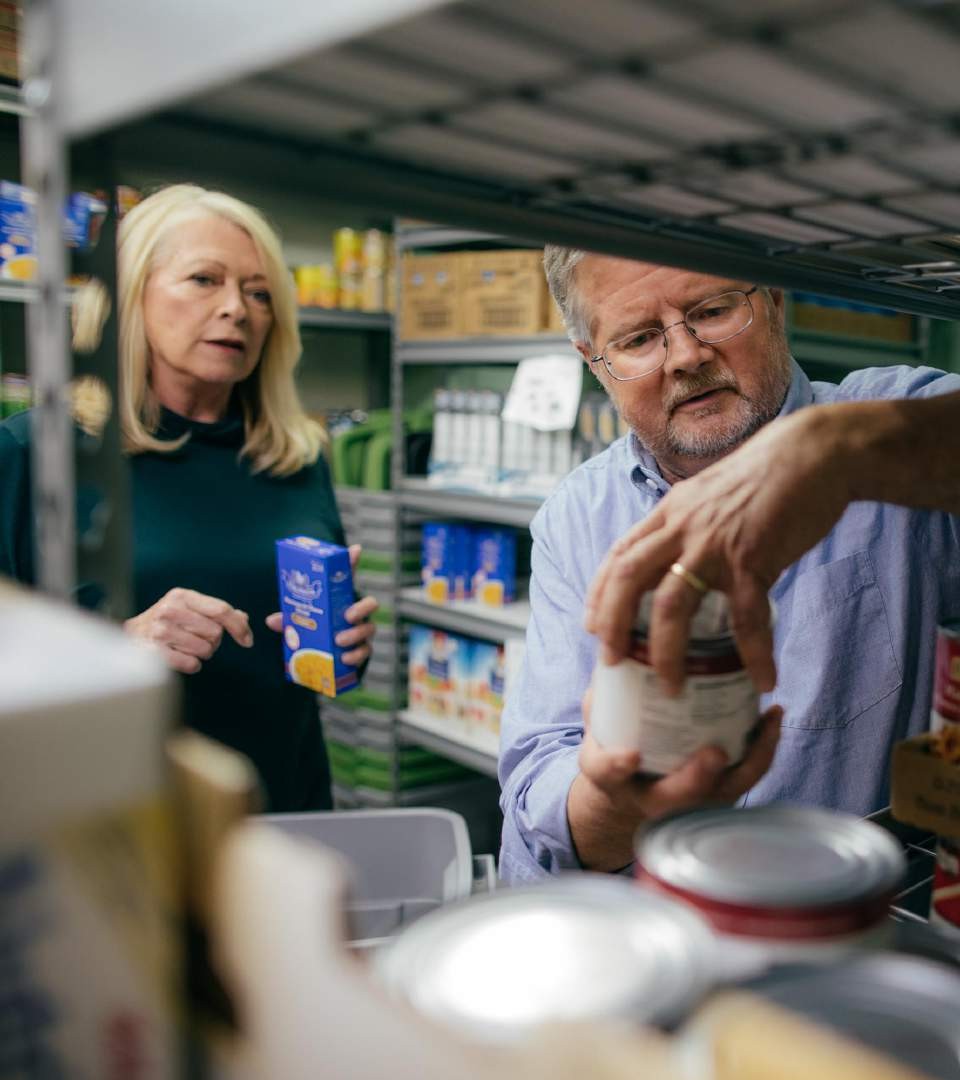 2
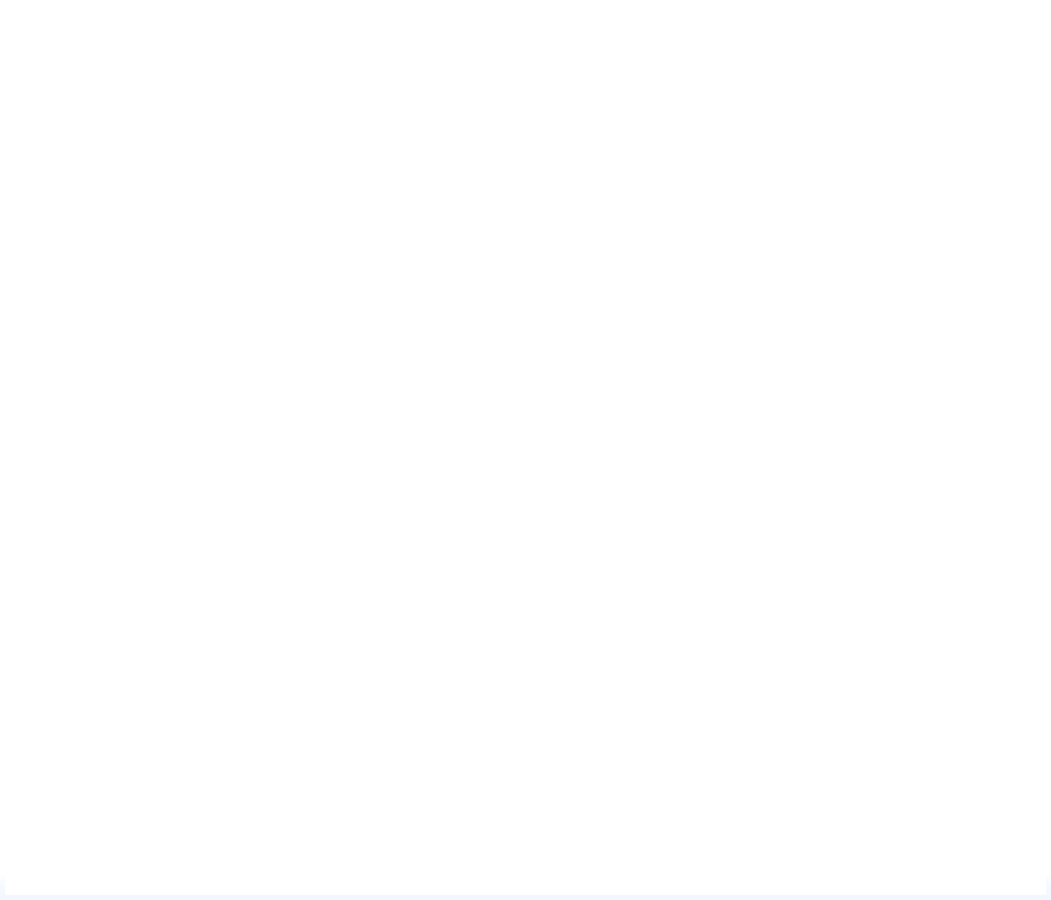 People of Action is more than just messaging.
It’s who we are
and what we do.
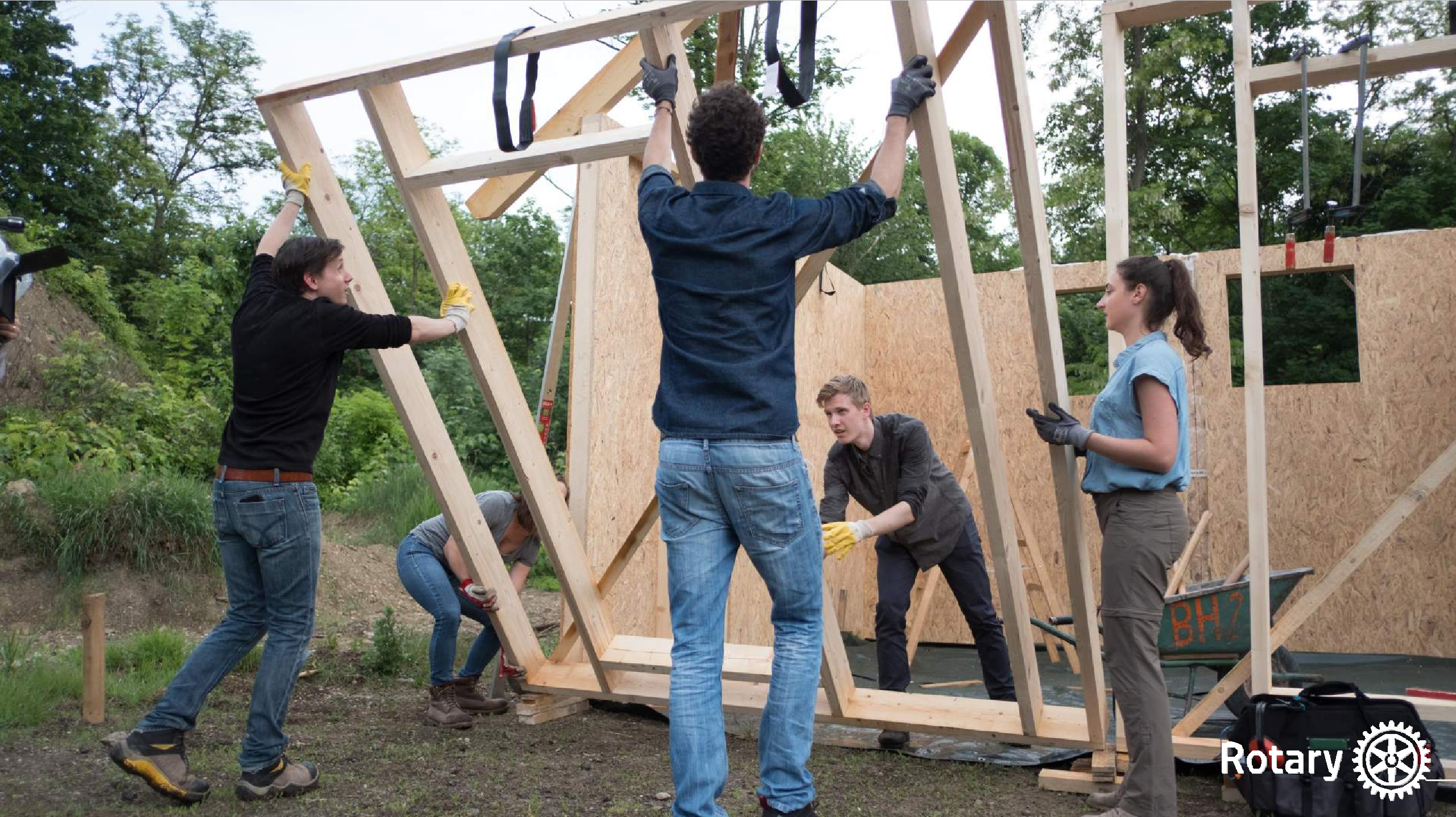 3
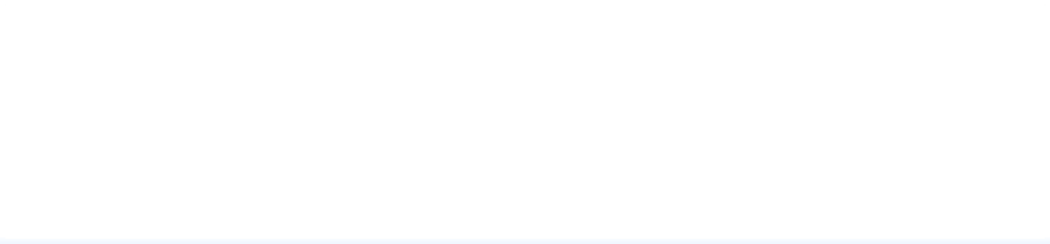 LOCAL STORIES
We increase people’s understanding of Rotary by telling and showing communities
who we are and what we do.
4
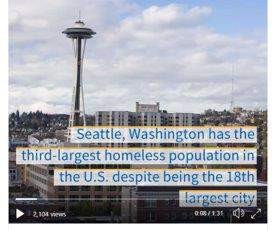 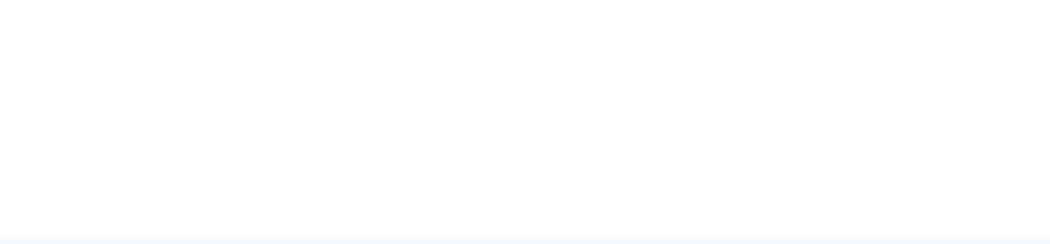 LOCAL STORIES
Focus on a local issue or challenge.
Work together to find a solution. Mobilize resources and take action. Talk about the impact you made.
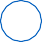 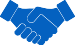 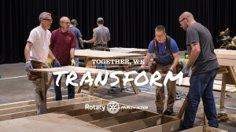 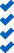 5
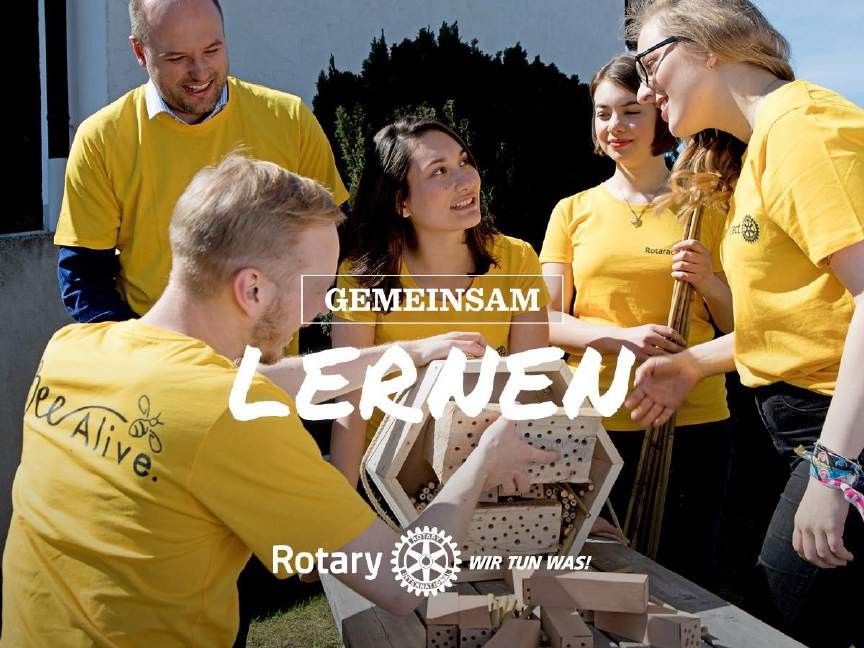 PEOPLE OF ACTION
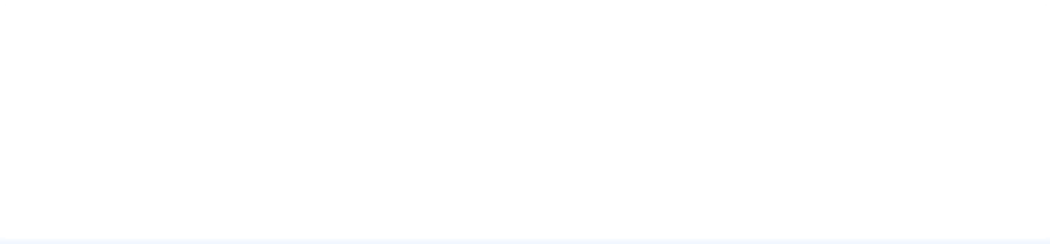 Planning your promotions
6
July
Maternal and child health
September
Basic education and literacy
October
World Polio Day
PEOPLE OF ACTION
Planning your promotions
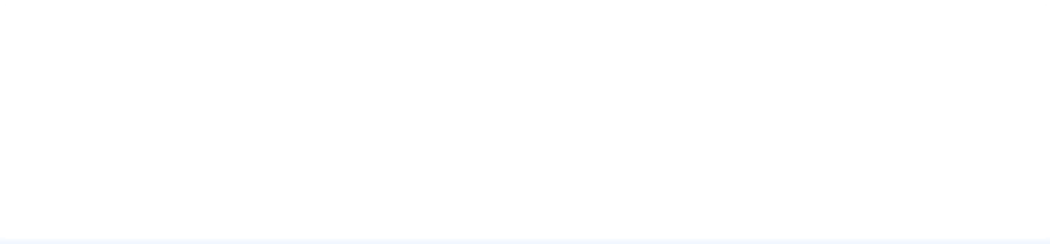 7
Maternal and child health
PEOPLE OF ACTION
Aligning with community themes
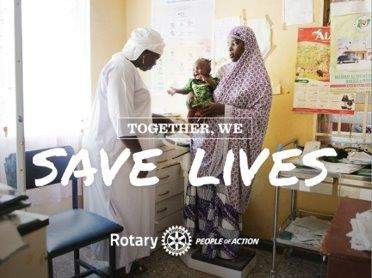 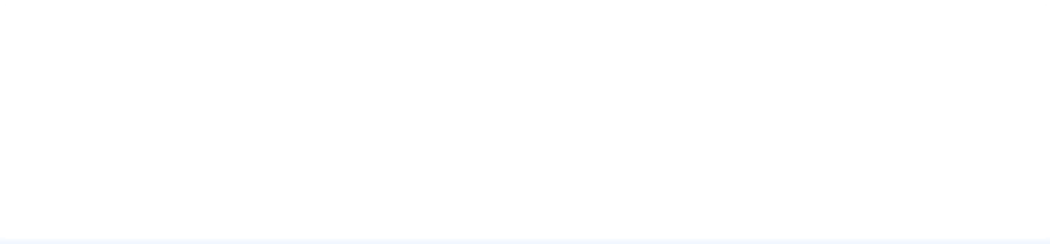 Use People of Action resources to create a post that showcases your club’s work to support women and children in your community.
8
Basic education and literacy
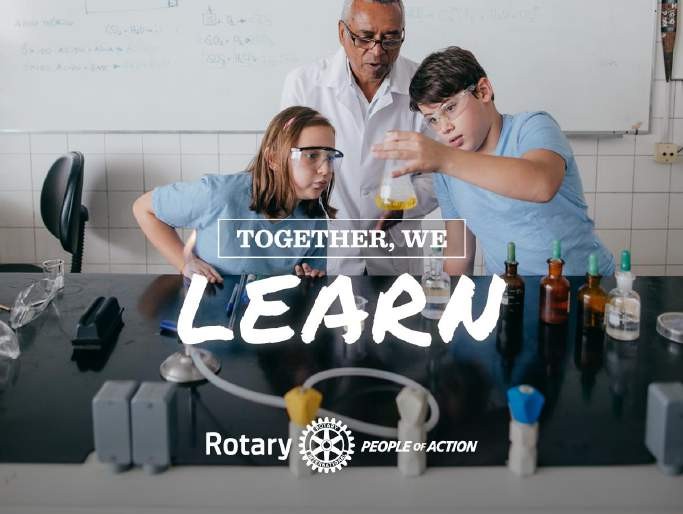 PEOPLE OF ACTION
Aligning with community themes
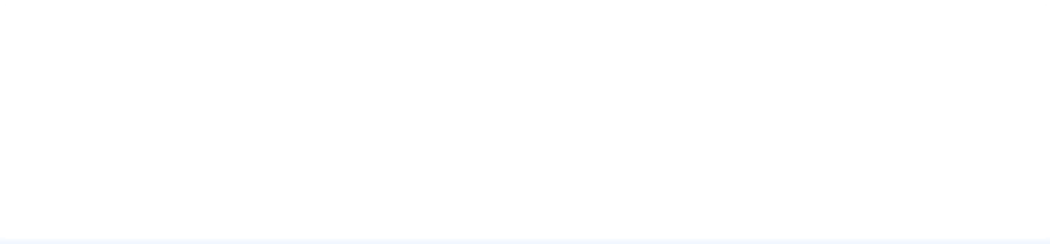 Use People of Action resources to create a post that showcases your club’s work to support education in your community.
9
World Polio Day
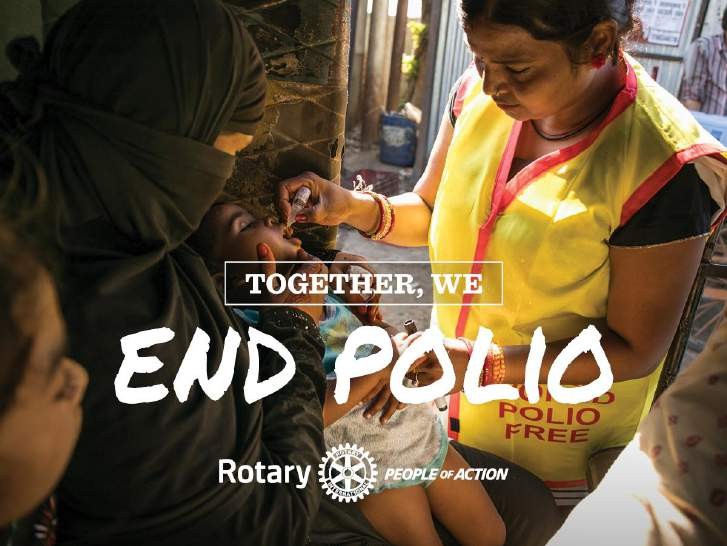 PEOPLE OF ACTION
Aligning with community themes
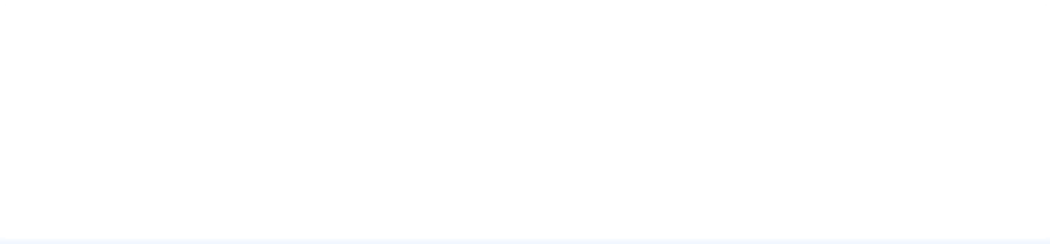 Use People of Action resources to create a post that showcases your club’s local events that support Rotary’s work to eradicate polio.
10
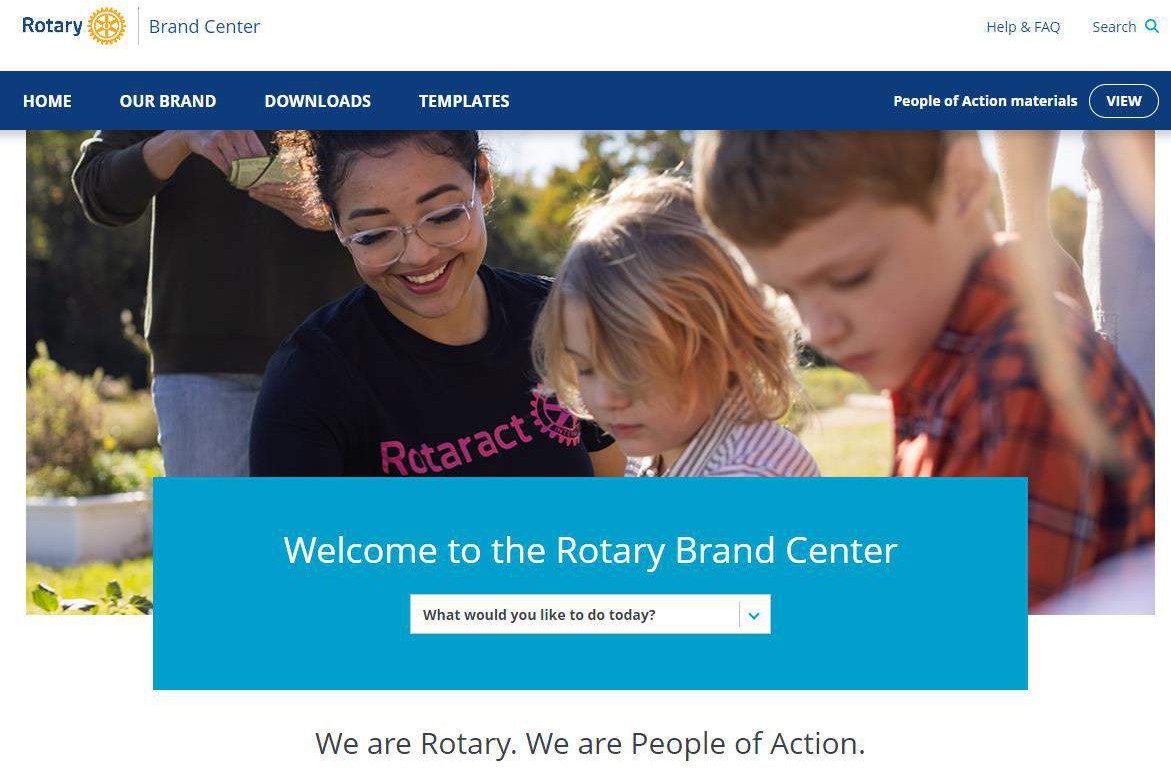 PEOPLE OF ACTION RESOURCES
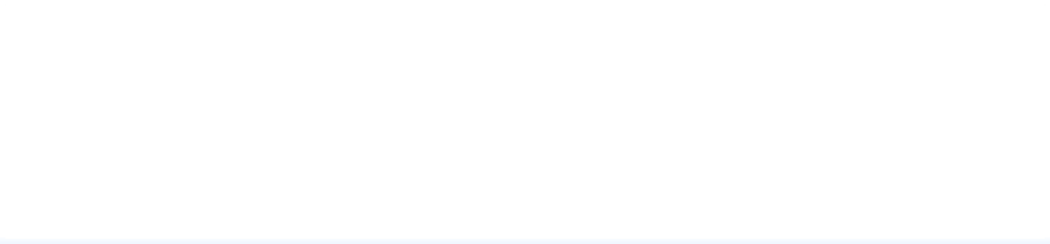 Using the Brand Center
brandcenter.rotary.org
11
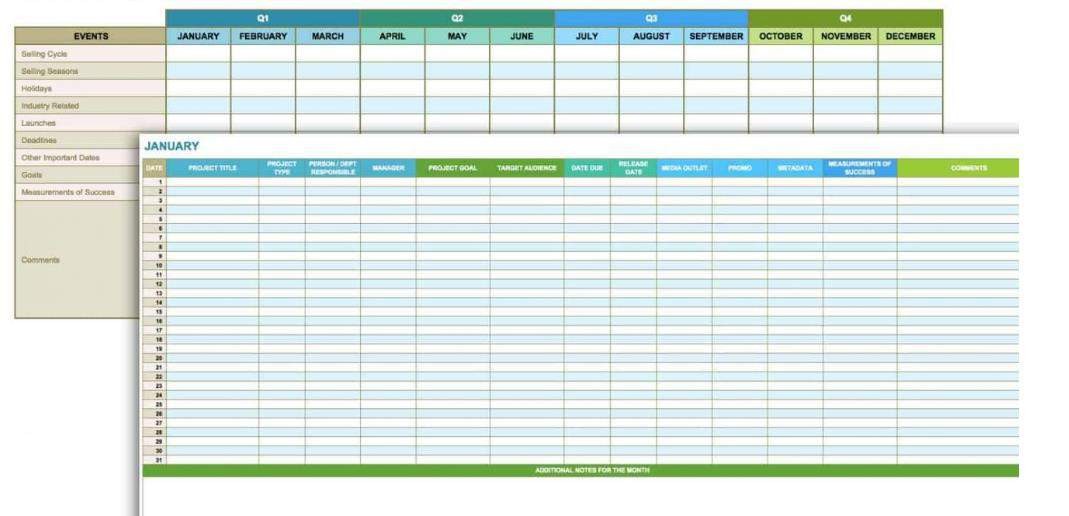 EDITORIAL CALENDAR
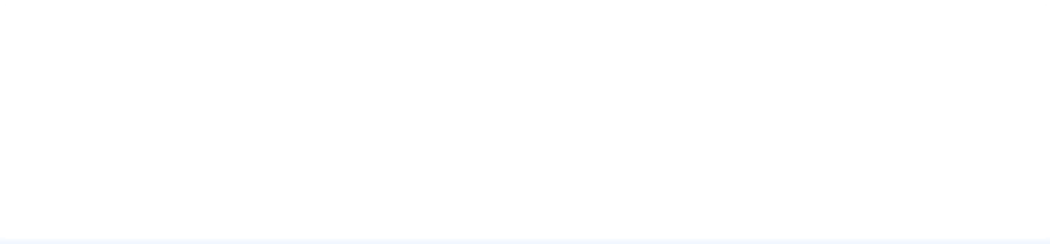 Keeping your promotions organized
12
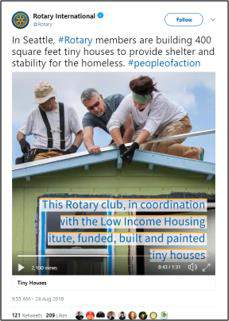 SHARE YOUR POSTS
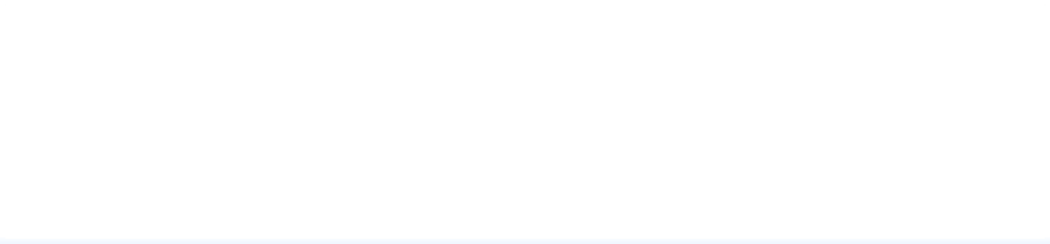 Sharing to expand your reach
13
QUESTIONS?